Eksposisipertemuan 6
Desy Listyaningrum, M.Hum.
Tujuan pembelajaran
Mampu memahami jenis tulisan Eksposisi.
Memahami eksposisi sebagai pola dasar penulisan ilmiah 
Mampu mengembangkan ide, merumuskannya ke dalam kalimat tesis dan membuat   kerangka tulisan eksposisi
Mampu menghasilkan tulisan eksposisi
EKSPOSISI
MenGapa Harus Menulis Eksposisi?
Menuliskan pendapat ke dalam bentuk eksposisi membantu kita mengatur jalan pikiran
Pola dasar penulisan ilmiah 
Eksposisi bentuk tulisan paling umum yang akan terus dibutuhkan di apapun bidang pekerjaan yang digeluti
Tujuan Tulisan Eksposisi
Menjelaskan sesuatu dengan logis dan sistematis
Setelah membaca, pembaca tahu dan paham hal yang dijelaskan dalam tulisan eksposisi.
Bentuk Tulisan Eksposisi
Artikel di koran, majalah atau website
Laporan penelitian, essai 
Laporan hasil pekerjaan 
Buku manual, resep, cara melakukan sesuatu
Buku-buku non-fiksi
Isi pikiran = Tulisan
MENULIS DENGAN JELAS & TERATUR
Bagaimana kita bisa menjelaskan dengan baik hingga orang bisa paham jika tulisan kita berantakan dan tak beraturan?
Kelas 1
Kesimpulan
Tesis
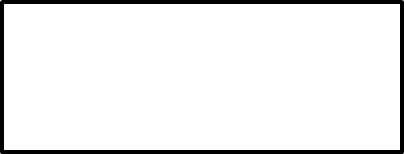 Kelas 2
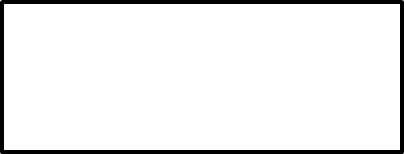 Kelas 3
Pola Tulisan Eksposisi
1. Apa itu kalimat tesis dalam eksposisi?
Dalam menulis eksposisi, terlebih dahulu haruslah ada suatu hal, buah pikiran, ide, isi hati, atau pendapat yang akan kita uangkapkan. Nah, di dalam eksposisi sesuatu yang akan diungkapkan inilah disebut sebagai TESIS 

Misalnya, kita ingin mengemukakan pendapat kita, “Seharusnya merokok dilarang di Indonesia.” itu adalah kalimat tesis
2. Apa itu kelas-kelas dalam eksposisi?
KELAS : uraian yang mendukung atau membuktikan bahwa tesis itu benar 

Seluruh tulisan eksposisi haruslah mendukung dan membuktikan bahwa tesis yang kita sampaikan benar. Kembali pada contoh tesis “Seharusnya merokok dilarang di Indonesia.” maka, kalimat  kelas-kelasnya adalah 
Merokok itu menghambur-hamburkan uang tanpa manfaat
Merokok itu merusak kesehatan 
Merokok itu menyebabkan kecanduan sehingga apabila pecandu kehaabisan rokok ia tidak bisa berpikir dan tidak bisa bekerja dengan tenang
3. Apa itu kesimpulan dalam eksposisi?
Kesimpulan harus sejalan dan menguatkan tesis 
Ada ahli yang mengatakan bahwa kesimpulan itu tesis dengan perkataan lain 
Ekor mengait ke awal. Jika kesimpulan tidak sesuai tesis, maka eksposisi yang Anda buat, ngelantur. 
Contoh: 
 “Melihat besarnya kerusakan dan kerugian yang ditimbulkan merokok, agaknya sudah sepatutnya pemerintah di negeri ini turun tangan untuk melarang rakyat merokok di wilayah republik yang masih berusaha menyukseskan pembangunan ini.”
Pola Tulisan Eksposisi
TESIS : inti tulisan, hal yang ingin diungkap 
Seluruh wacana harus sejalan untuk mendukung (membuktikan) tesis  

KELAS : uraian yang mendukung atau membuktikan bahwa tesis itu benar 

KESIMPULAN : penutup yang kembali memperkuat tesis, ‘Nah, benar kan apa yang saya katakan di dalam tesis tadi?’ AKHIR MENGAIT KE AWAL
POLA TULISAN EKSPOSISI
Paragraf tesis 
Paragraf kelas 
Paragraf kesimpulan
Paragraf TESIS
1. Intro : pengantar singkat sebelum sampai pada kalimat tesis

2. Kalimat tesis : kalimat yang menyatakan gagasan umum/ isi tulisan 

3. Lanjaran : sandaran, tempat berpijak agar tulisan tidak kemana-mana
Paragraf Tesis
Isi tiap paragaraf hanya tentang satu hal saja, hal sesuai lanjaran yang sudah dikatakan di paragraf tesis
Pembuktian atau memberikan argumentasi untuk menunjang tesis
Paragraf kesimpulan
Penutup yang kembali menguatkan tesis
Akhir yang mengait ke awal 
Jangan tambah informasi baru lagi di paragraf ini
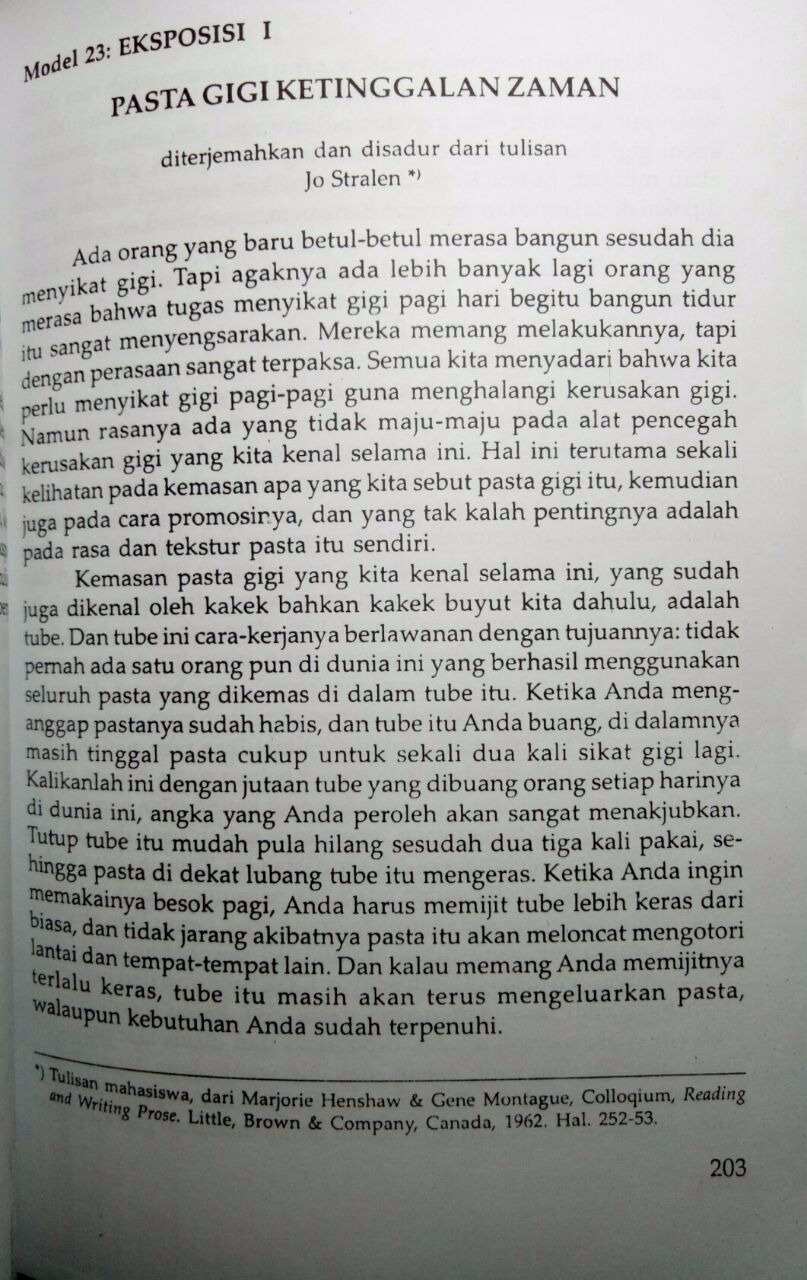 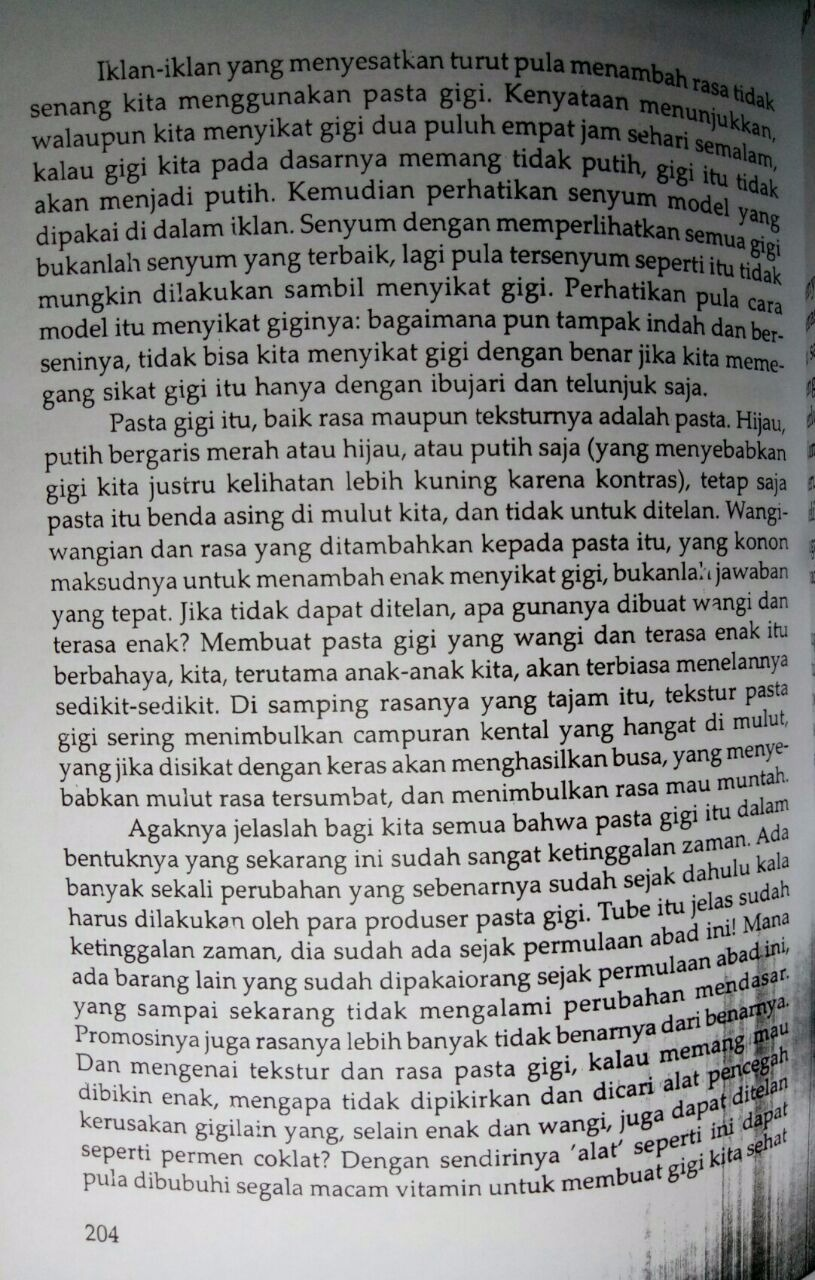 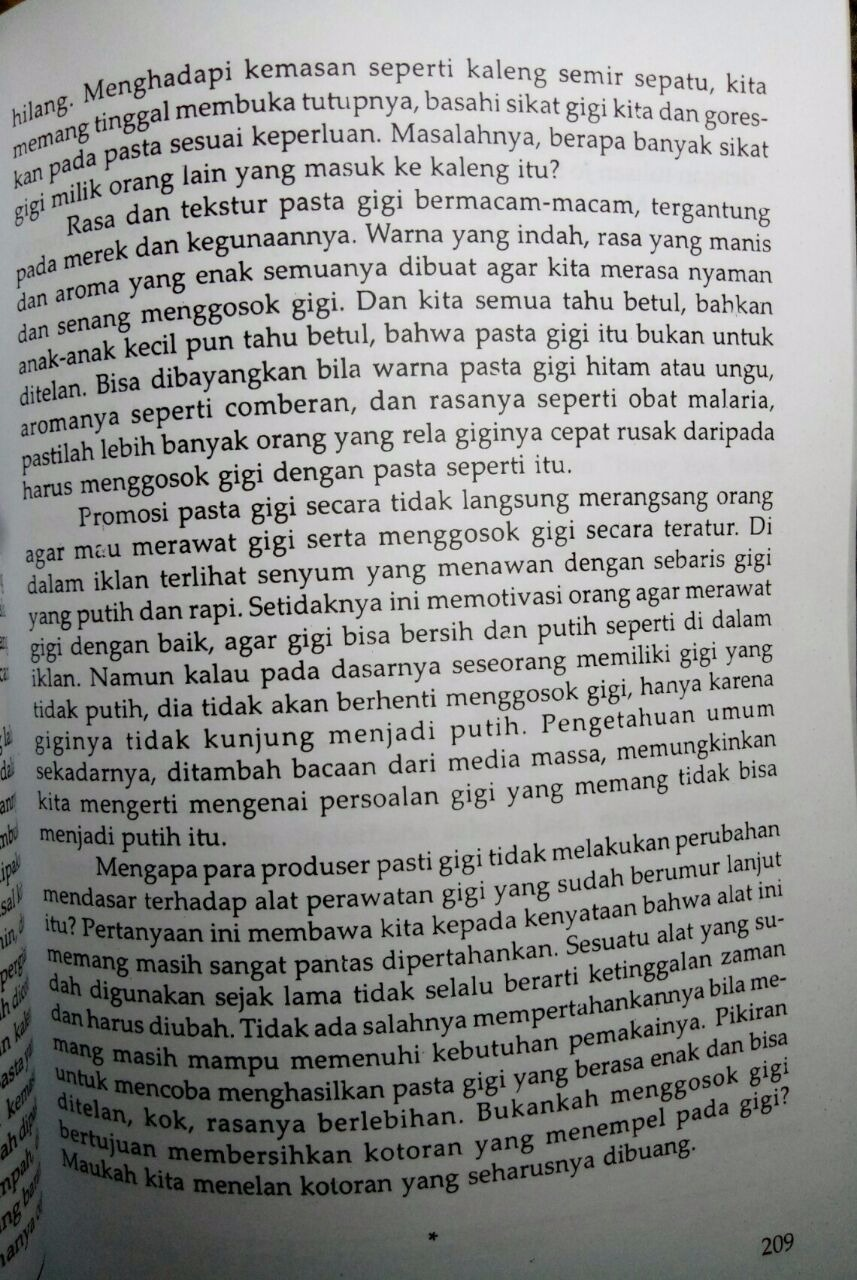 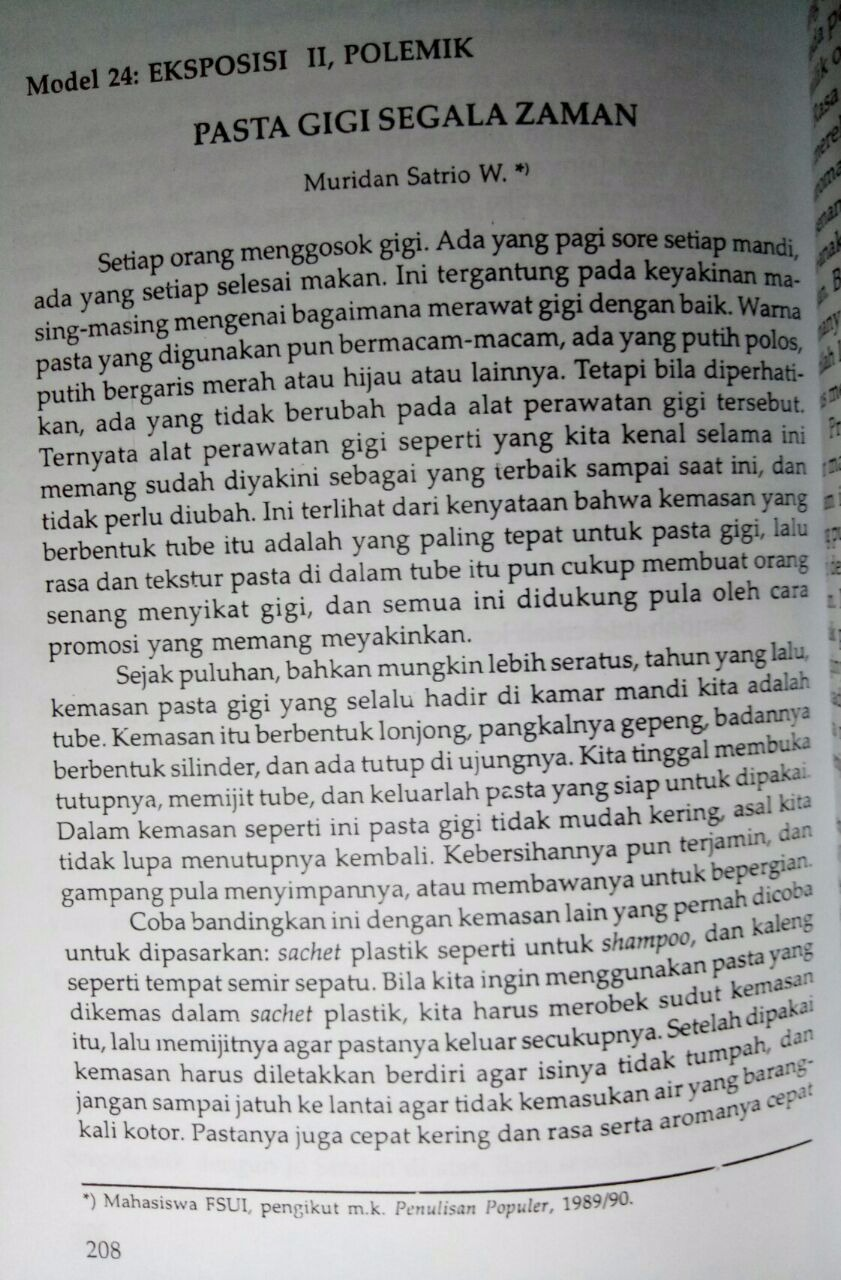 Buatlah tulisan eksposisi sesuai format di bawah ini!